AWS Cloud
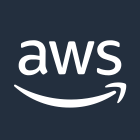 All Organization Accounts
1.0
Home-region
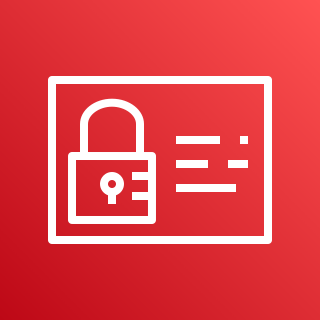 1.2
1.5
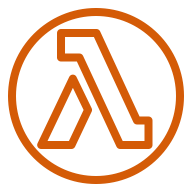 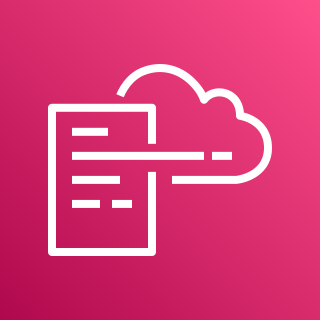 1.1
IAM 
Password Policy
Lambda Function
AWS CloudFormation
1.3
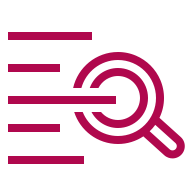 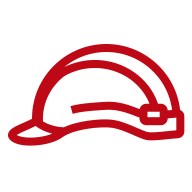 1.4
Lambda Role
CloudWatch Log Group